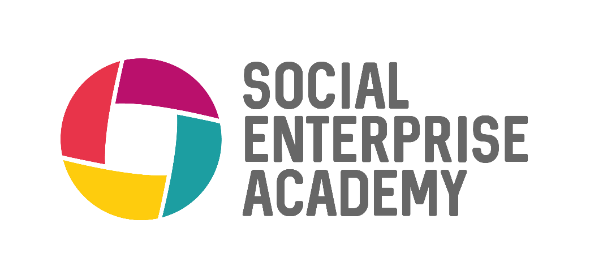 Customer survey
Gathering information from your potential customers can be very useful.  You can do this at any time to give you a valuable insight into what they really think about your product or service.  

You can do this by giving them online surveys, interviewing them or holding a virtual focus group.  The questions below are there as a guide, feel free to come up with your own questions to gather your own market research.
General
What do you already know about this product or service?

What words or phrases come to mind when you think of this product or service?

What do you like best about this product or service?

What are your problems or concerns with this product or service?
Competitors
What brands do you associate with this product or service?

Who do you think is our largest competitor and why?

What features do you think are better in our competitors product or service?

What changes would you recommend to make our product or service better?
Buying habits
Would you buy this product or use this service?  If yes, explain why?

How often would you make a purchase or use this service?

What would convince you to buy from us and not our competitors?

How important is price to you?  Do you think our price is a fair amount to pay?

Would you recommend this product or service to a friend?